Normalverteilung - UmkehraufgabeIntervallgrenze ist gesucht – Beispiel
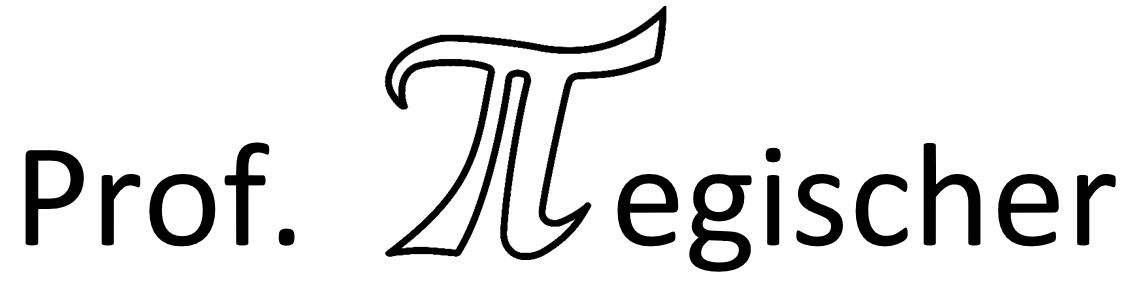 Ein Verkäufer möchte die Kartoffeln je nach Masse in verschiedene Packungen einteilen. Folgende Einteilungen trifft der Verkäufer:
Die leichtesten 24 % werden nicht verkauft.
Die schwersten 30 % kommen in die Packung „extra groß“.
Die restlichen Kartoffeln kommen in die Packung „mittlere Größe“.

Gib an, wie schwer die Kartoffeln für die einzelnen Unterteilungen sein dürfen.
Die leichtesten 24 % werden nicht verkauft.
Die schwersten 30 % kommen in die Packung „extra groß“.
Die restlichen Kartoffeln kommen in die Packung „mittlere Größe“.
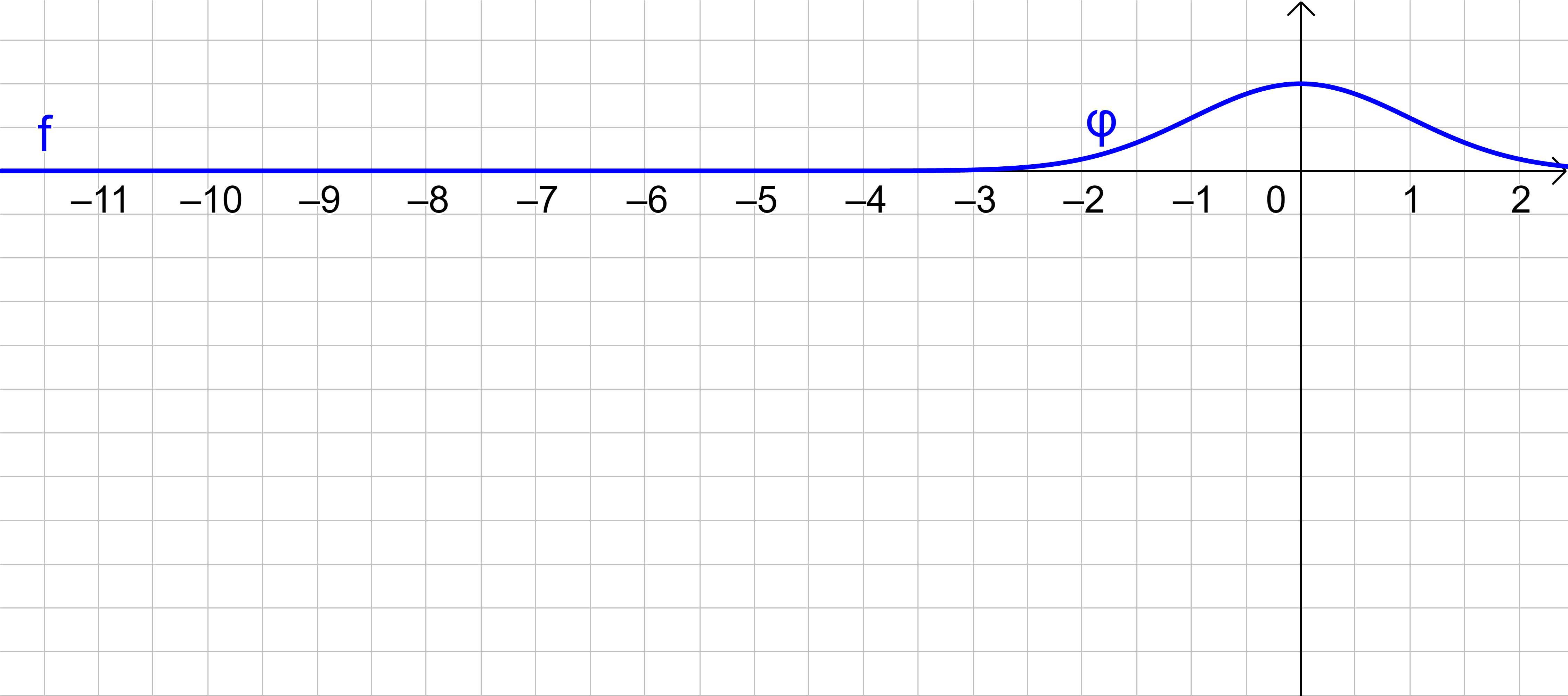 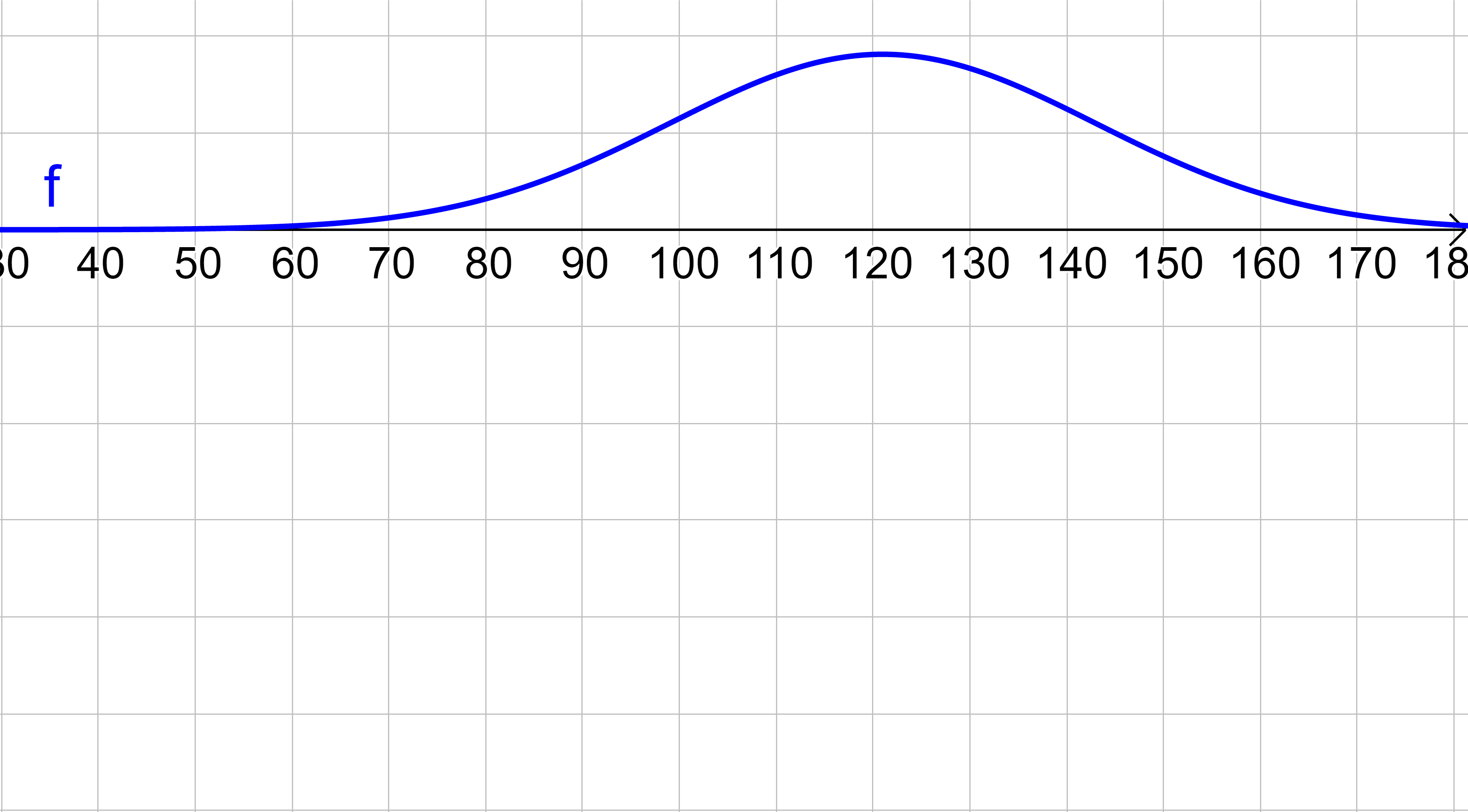 Die leichtesten 24 % werden nicht verkauft.
Die schwersten 30 % kommen in die Packung „extra groß“.
Die restlichen Kartoffeln kommen in die Packung „mittlere Größe“.
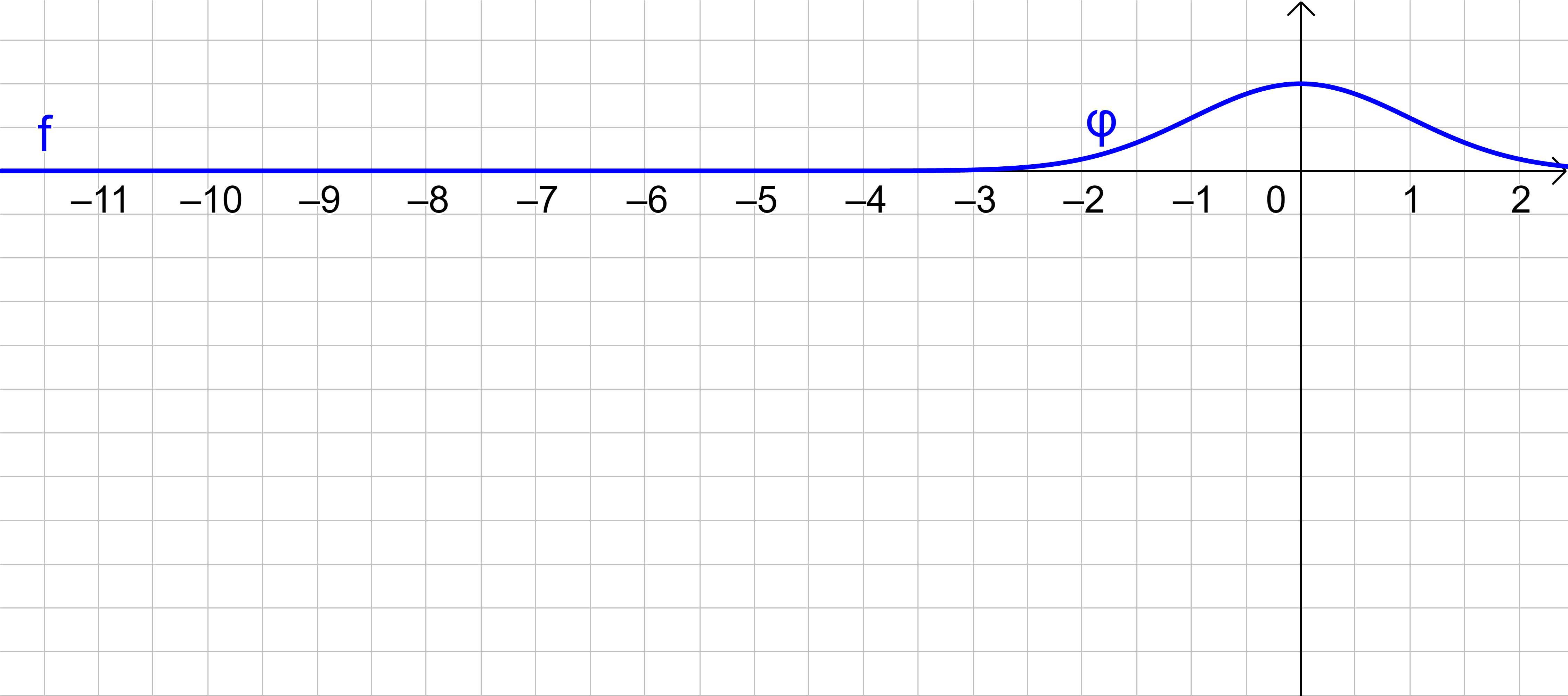 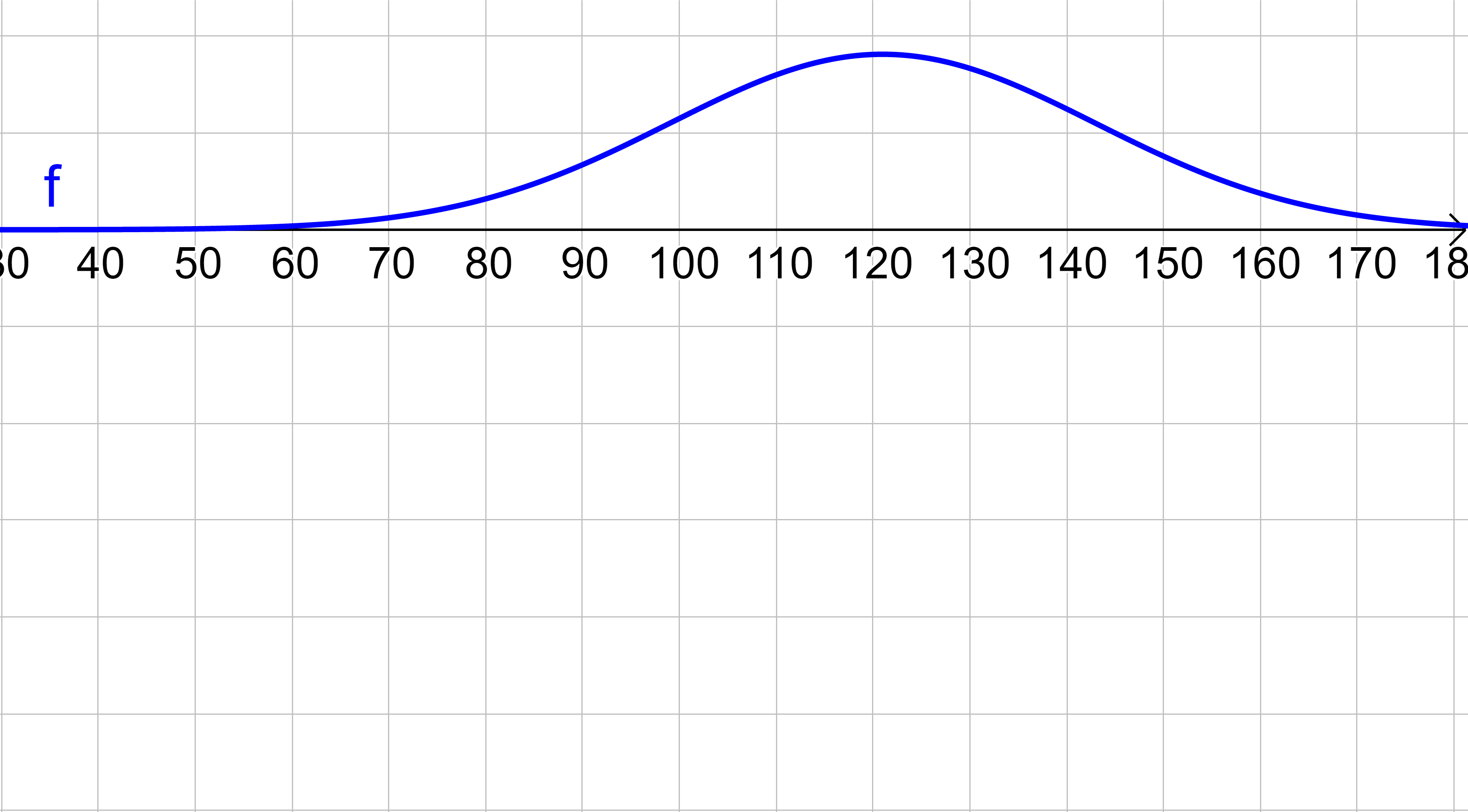 Die leichtesten 24 % werden nicht verkauft.
Die schwersten 30 % kommen in die Packung „extra groß“.
Die restlichen Kartoffeln kommen in die Packung „mittlere Größe“.
Bestimmung mit GeoGebra in CAS:
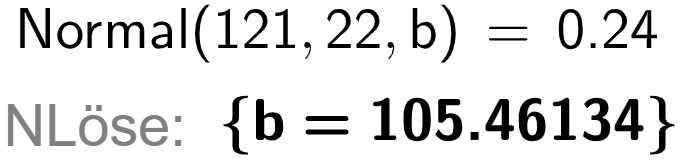 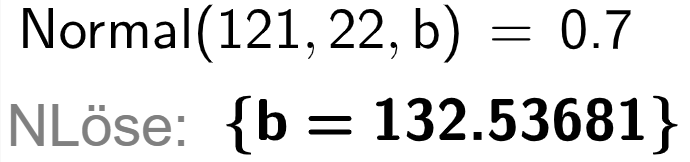